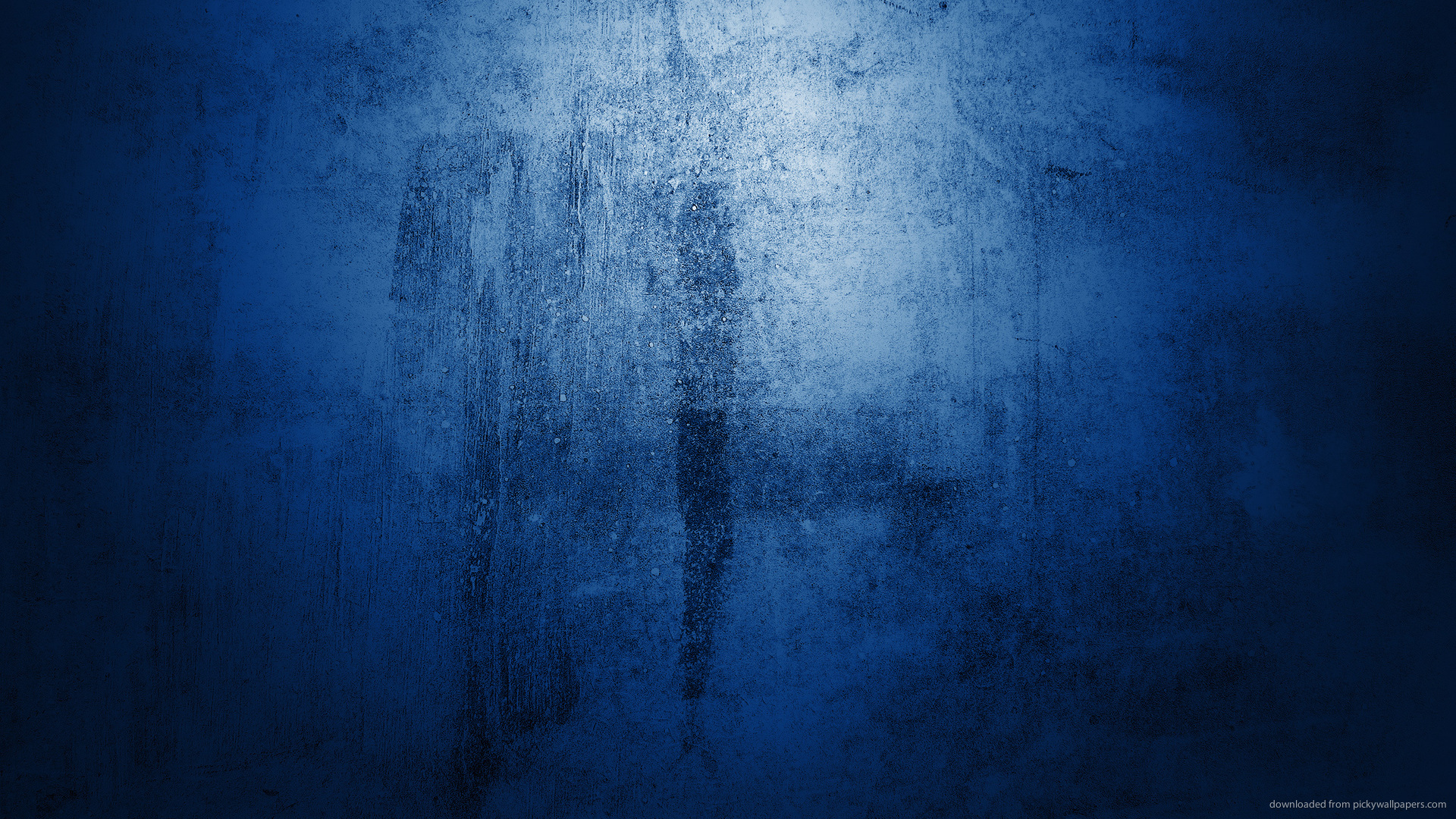 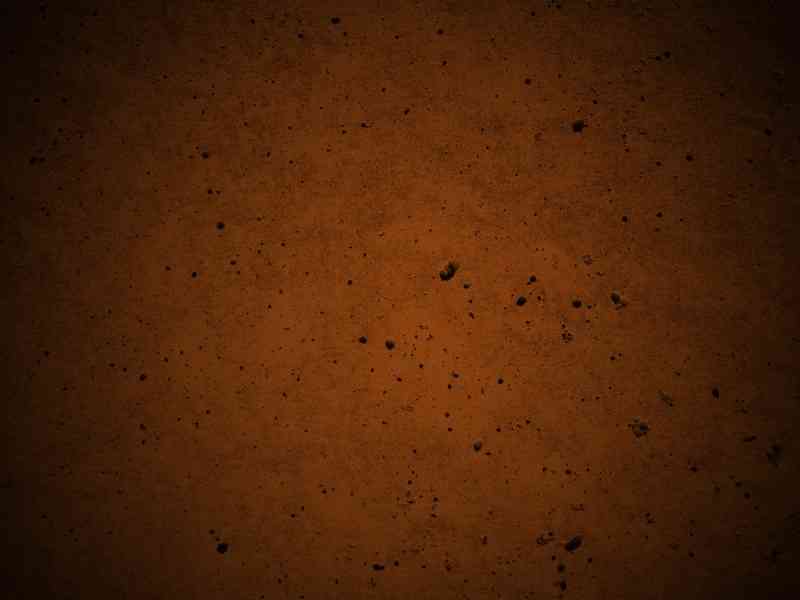 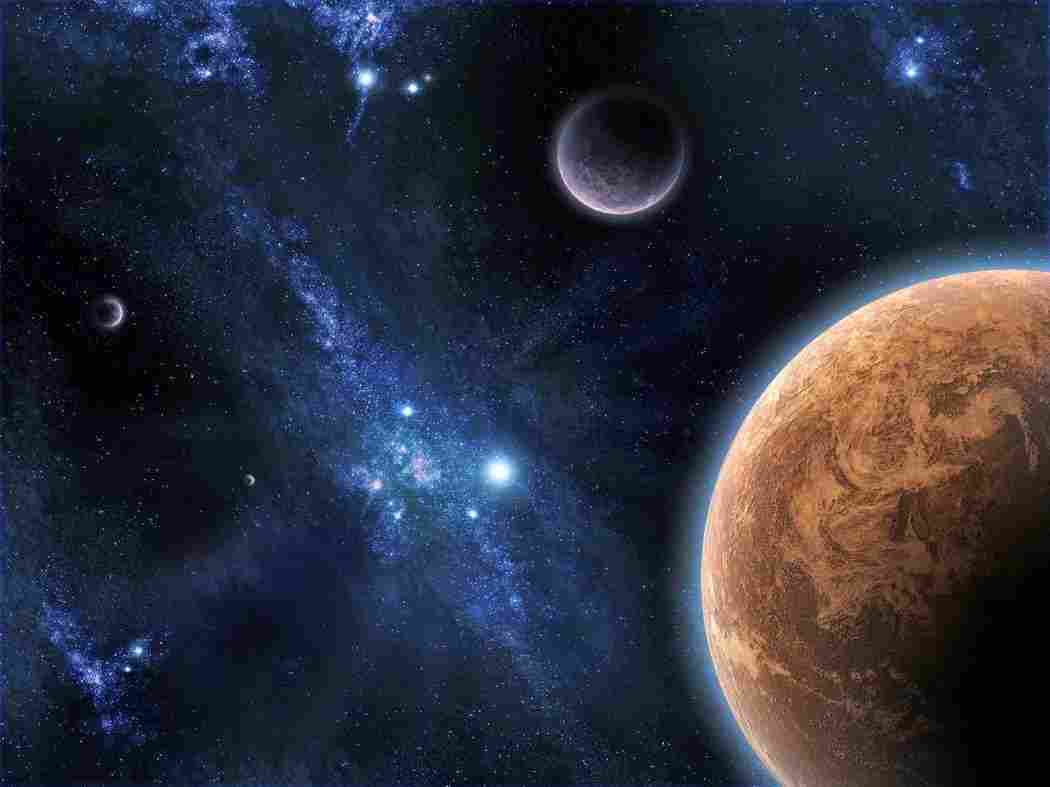 Three Arguments for God’s Existence
Psalm 19:1
Psalms 14:1
The fool has said in his heart, "There is no God."
Genesis 1:1
“God, in the beginning, created the heaven and the earth..”
Romans 1:20
For since the creation of the world His invisible attributes are clearly seen, being understood by the things that are made, even His eternal power and Godhead, so that they are without excuse..
Hebrews 11:6
But without faith it is impossible to please Him, … for he who comes to God must believe that He is, and that He is a rewarder of those who diligently seek Him.
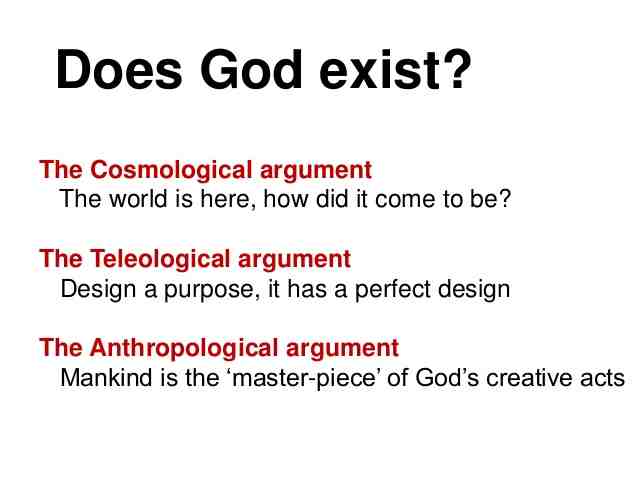 The Cosmological Argument
Cause & Effect
- The universe exists.
- Therefore, God exists.
The Cosmological Argument
Cause & Effect
Three Possibilities
It made itself
It is eternal
It was created
The Cosmological Argument
Cause & Effect
The Big Bang?
This assumes matter existed
Where did matter come from?
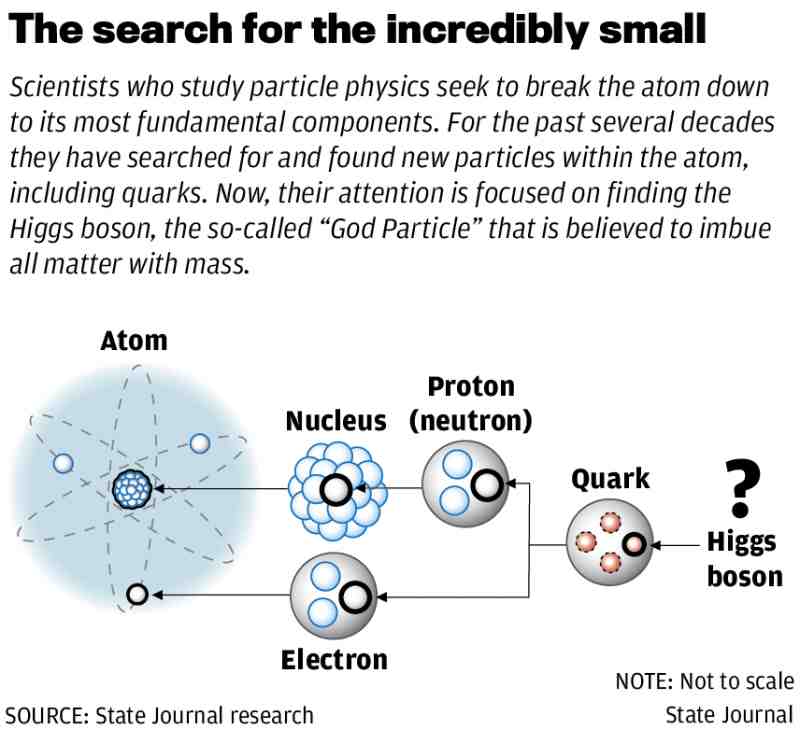 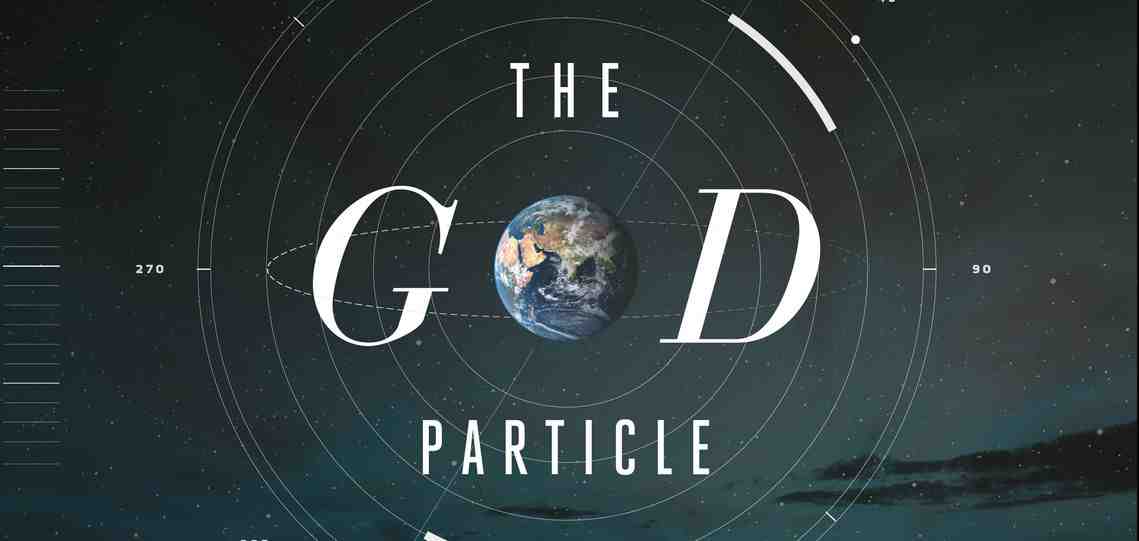 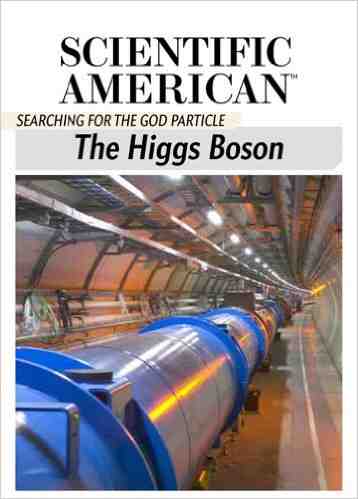 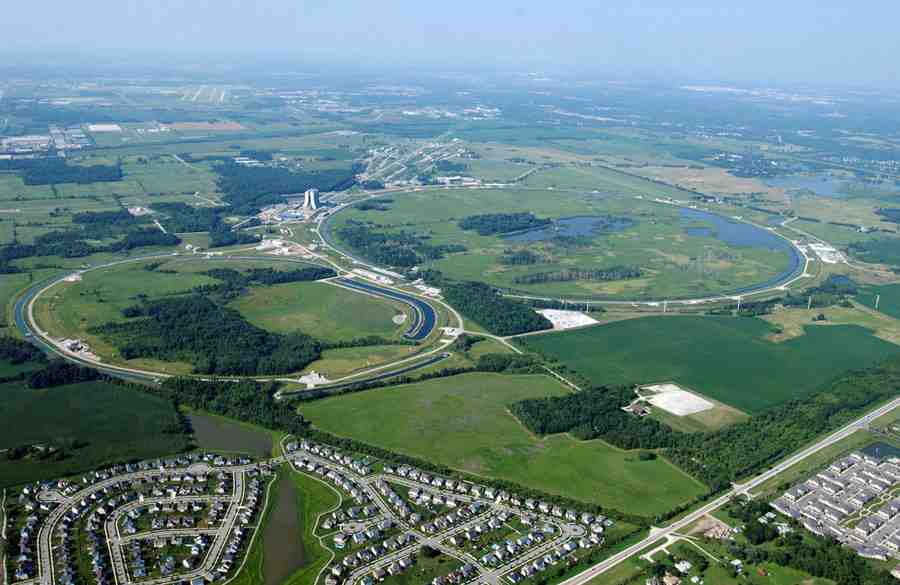 The Cosmological Argument
Cause & Effect
Is Matter or Mind Eternal?
- God created matter
- Matter created mind
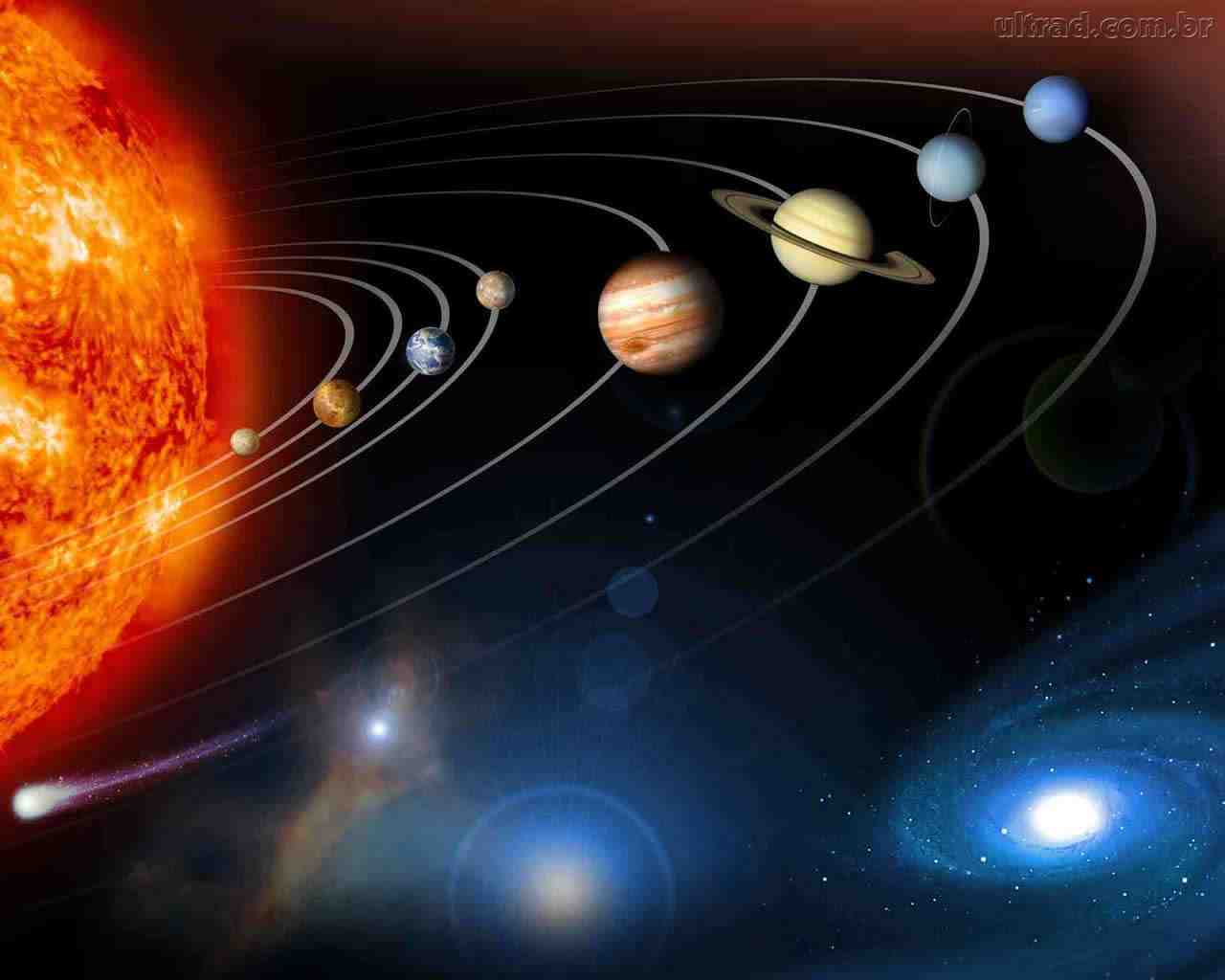 The Teleological Argument
Intelligent Design
When an object reflects a purpose, goal, or design…
It must have had a designer
The Teleological Argument
Intelligent Design
God’s fingerprints are seen in the world above us…
Psalm 19:1
The heavens declare the glory of God; and the firmament shows His handiwork..
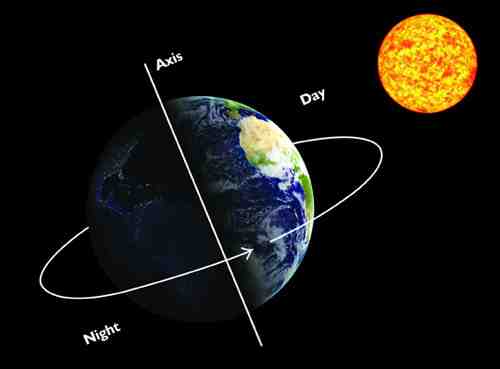 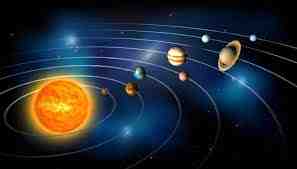 Isaiah 42:7
Thus says God the Lord, Who created the heavens and stretched them out, Who spread forth the earth and that which comes from it, Who gives breath to the people on it, And spirit to those who walk on it:
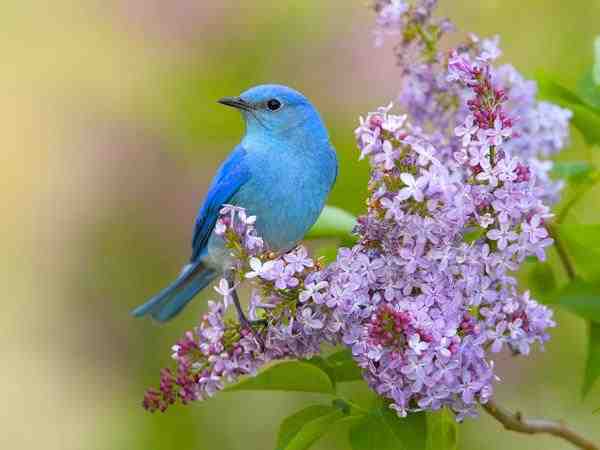 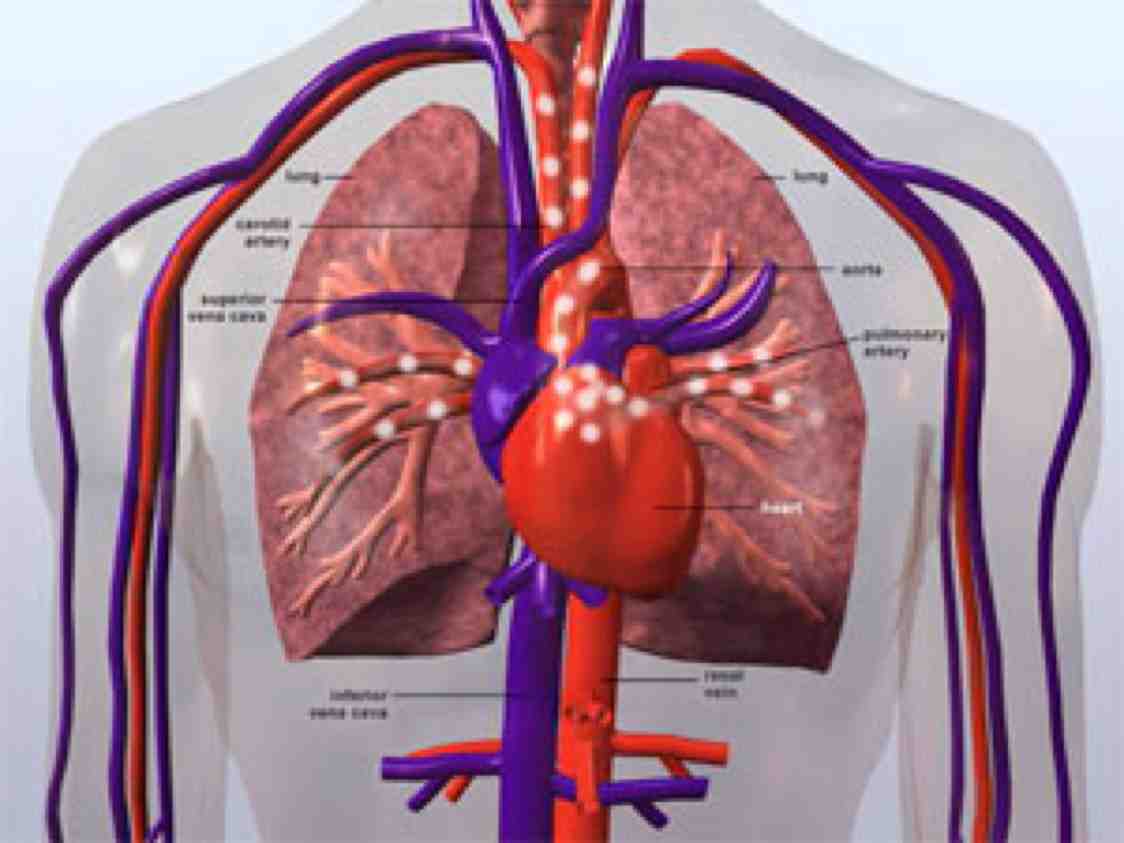 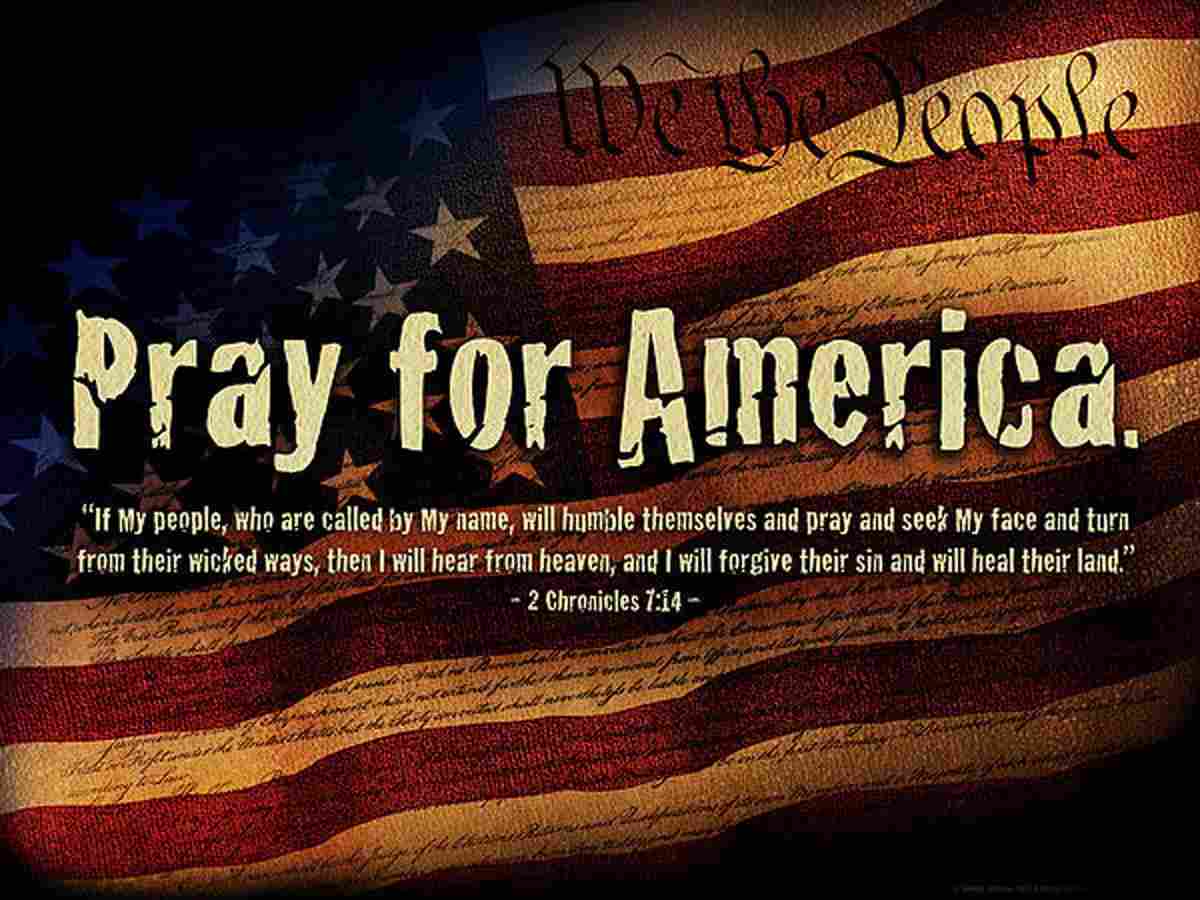